LIFE IN THE BAY OF BOKA
Maša Marković VII-3
Boka Kotorska
BAY OF BOKA(smaller parts)
It is one of most beautiful bays in the world!Boka is located in Montenegro.It has few smaller parts-Herceg-Novi bay,Risan bay,Kotor bay and Tivat bay.Kotor is famous for the  mountains and fortresses that were built during the time of Bryzantine Empire,It is the old coastal and cultural centre..Risan bay is famous remnant of the classical culture.I live in Herceg-Novi bay,it`s a town of flowers,and it has a lot of houses with windows faced toward the sun and the sea.Tivat is oriented towards the developoment of tourism as a prior activity.In Boka we can visit City museum and the Archives,the Modern Arts gallery and Old town with Tower clock.
Photos of smaller parts
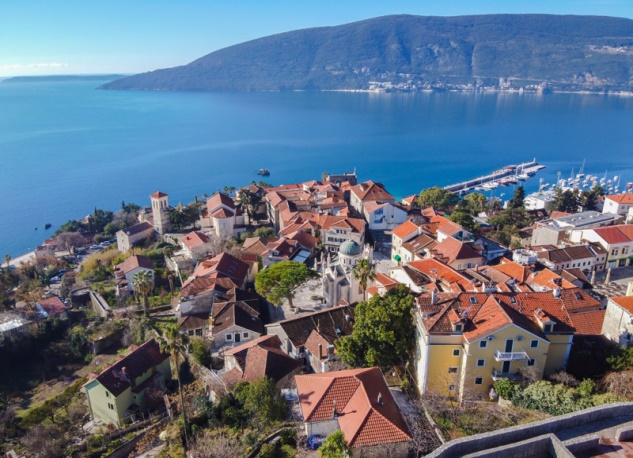 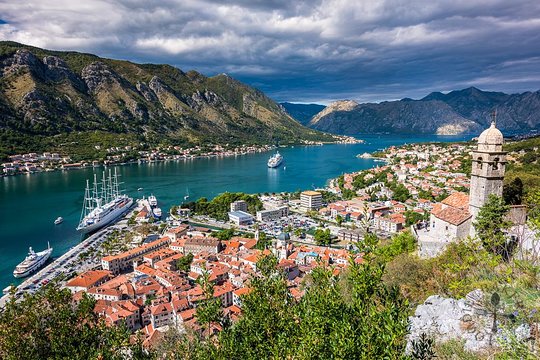 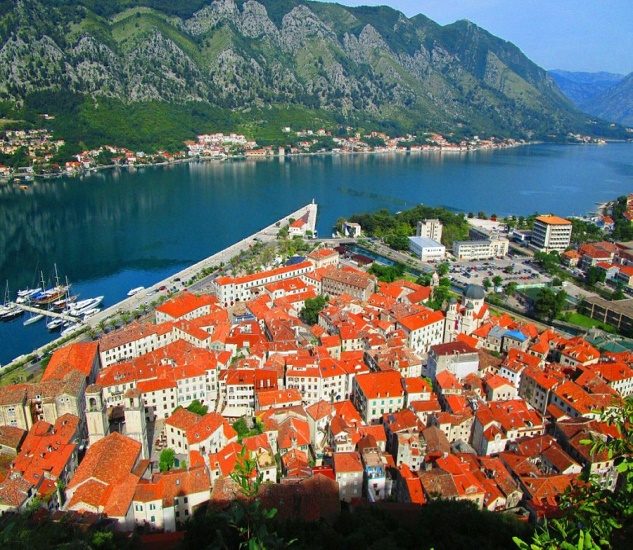 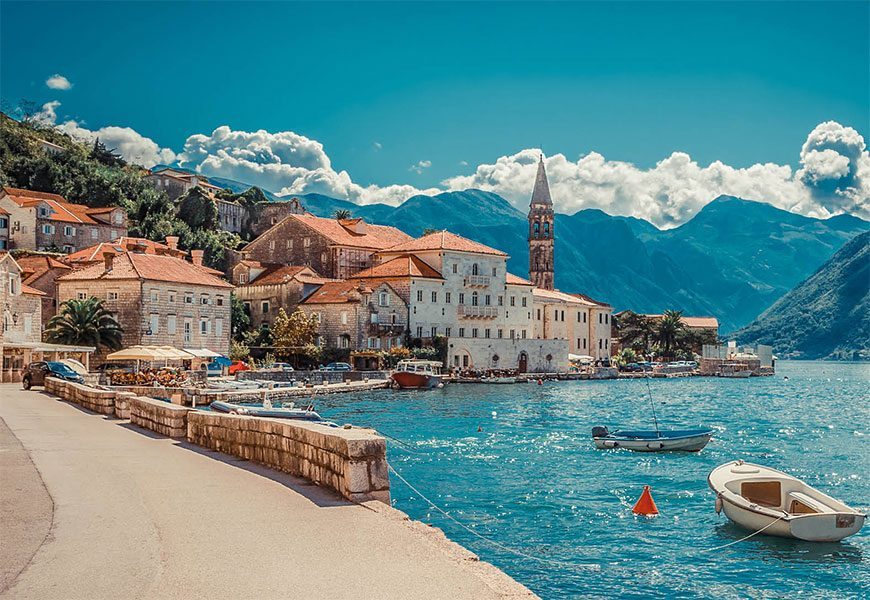 Life in Boka through years
Life now is very different than long time ago.
NOW: Towns are bigger,people live in big houses,people eat a lot of different tipes of food,we have a lot of types of jobs,we have a lot of types of transport...
LONG TIME AGO:Towns were smaller,people lived in small stone houses,they usually ate fish and vegetables,they many worked in factories and harbours,people used the train called ,,Ćiro“ and cars that were very expensive for transport ...
HOUSES IN BOKA
NOW:houses are very big,they have multiple floors,they have insulatuion,they are made of bricks and blocks,they have a lot of big windows,they have terraces and gardens...
LONG  TIME AGO:houses were very small,they sometimes had
multiple floors,they didn`t have insulation, they were made of stone,they had small windows made of glass and colored wood,they didn`t have terraces,they had big gardens...
HOUSES IN BOKA
JOBS IN BOKA
NOW:people do different  types of jobs,now,people usually work like:sailors,travel guides,fishermen,hoteliers, hunters,shop assistants,doctors...
LONG TIME AGO:women were usually at home(they took care of children and prepared  the food for the family),men  worked usually at harbours and factories and they went to fishing,hunting...
JOBS IN BOKA
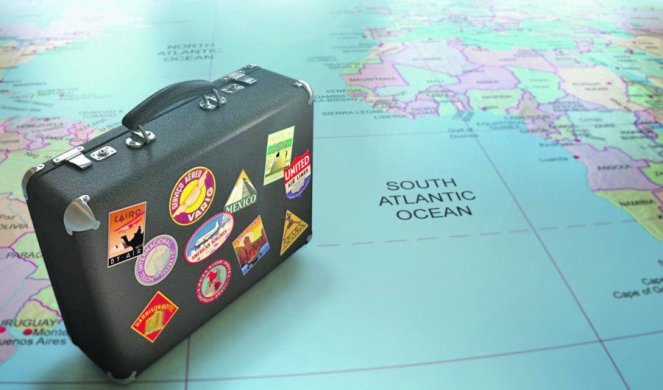 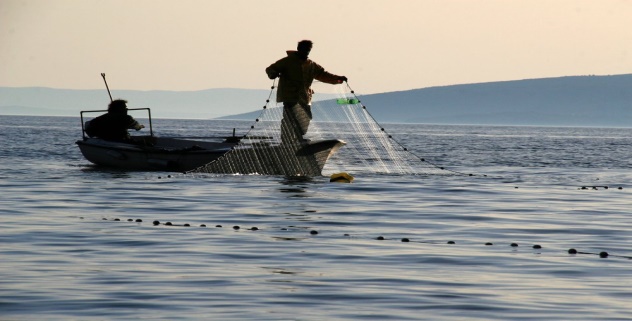 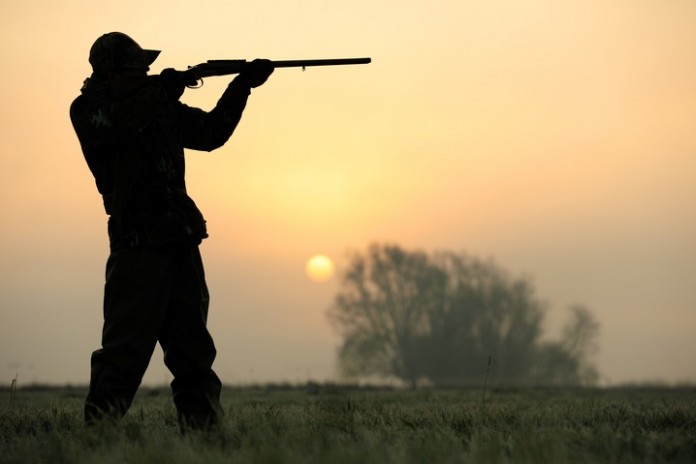 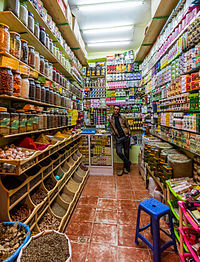 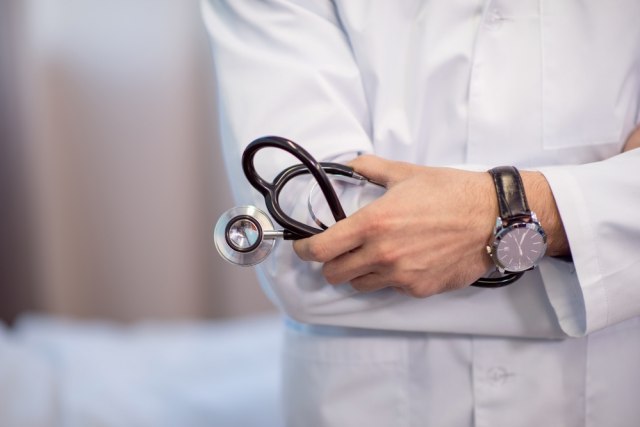 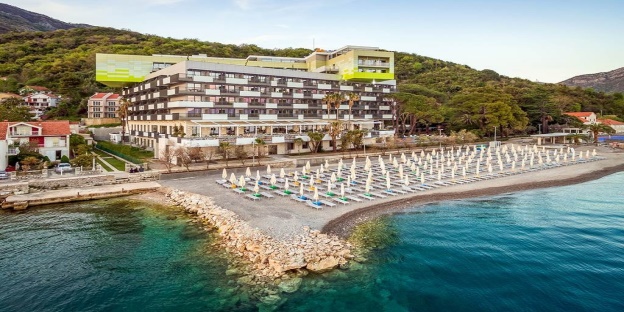 FOOD IN BOKA
NOW:people usually eat:pizza,spaghetti,fish specialties,lasagna,peas, barbecue,vegetables,friuts, gnocchi,macaroni,salad,cake,
Shells,squids...
LONG  TIME AGO:people usually ate:  fish,vegetables,gnocchi,macaroni,eggplants,
Salads,squids,shells...
FOOD IN BOKA
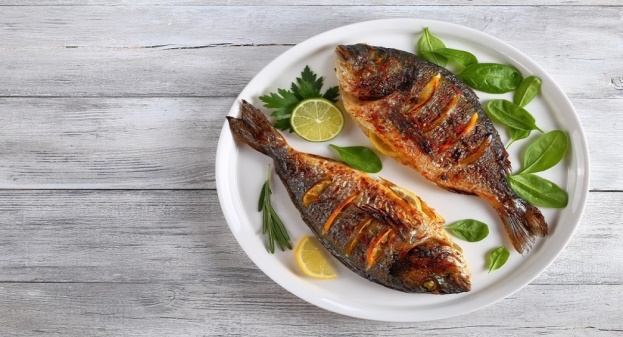 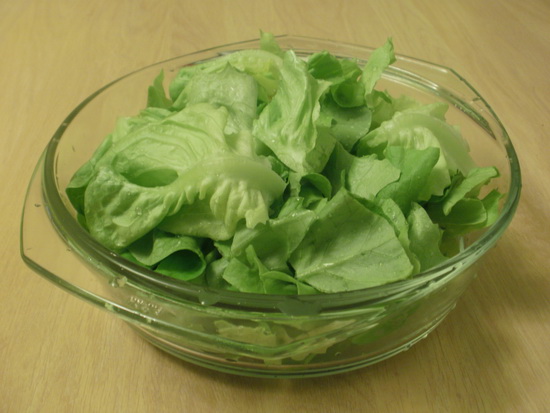 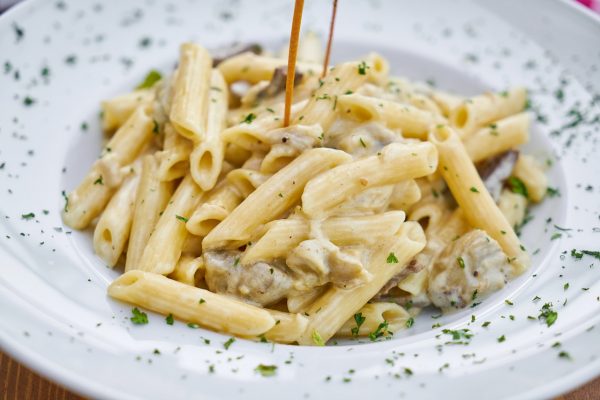 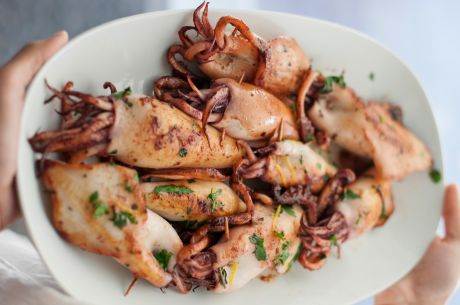 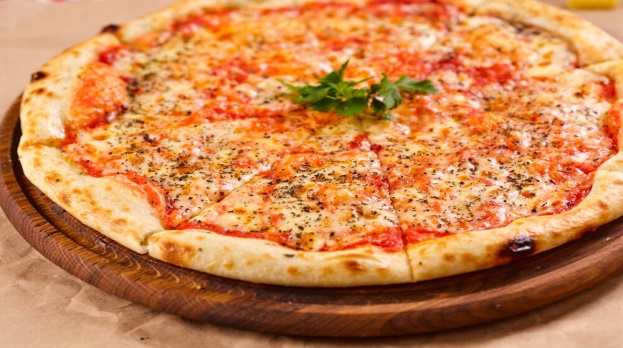 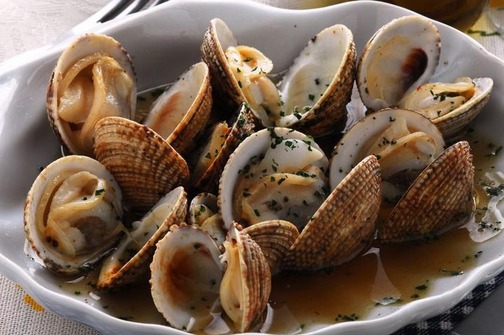 TRANSPORT IN BOKA
NOW:boats,cars,buses,
planes,trucks,ferry...
LONG TIME AGO:boats,carriages, train ,bicycle,cars (they were very expensive)...
TRANSPORT IN BOKA
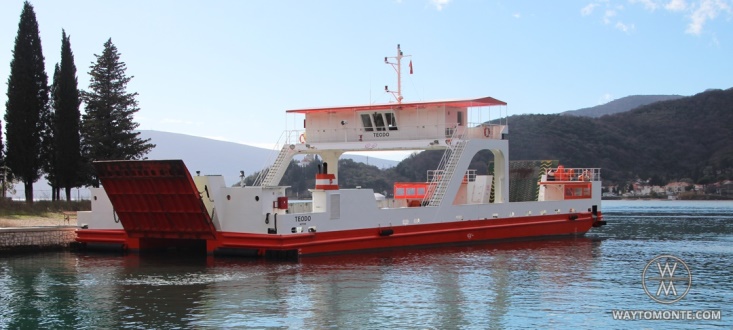 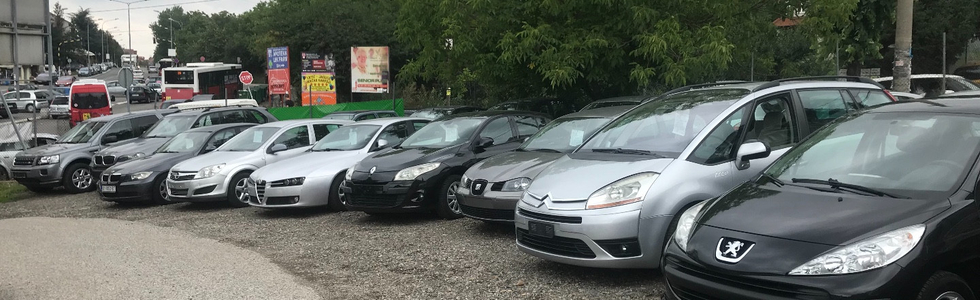 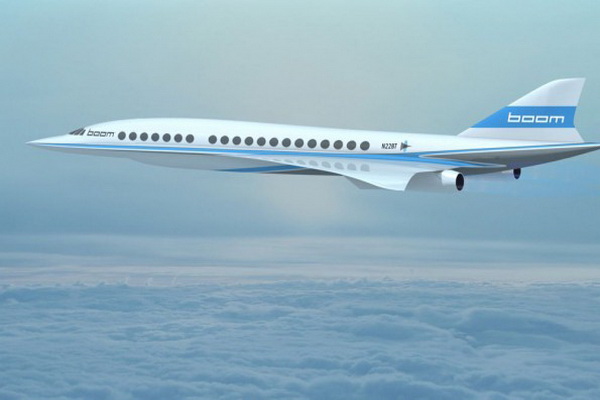 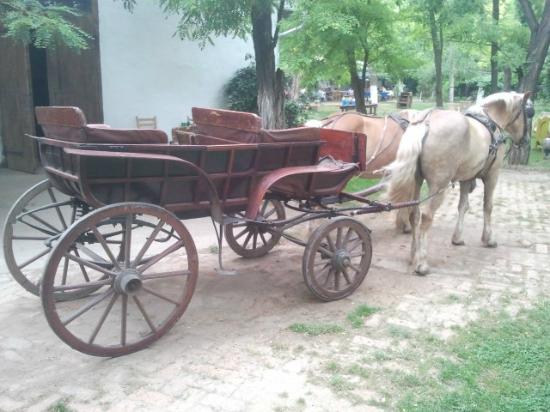 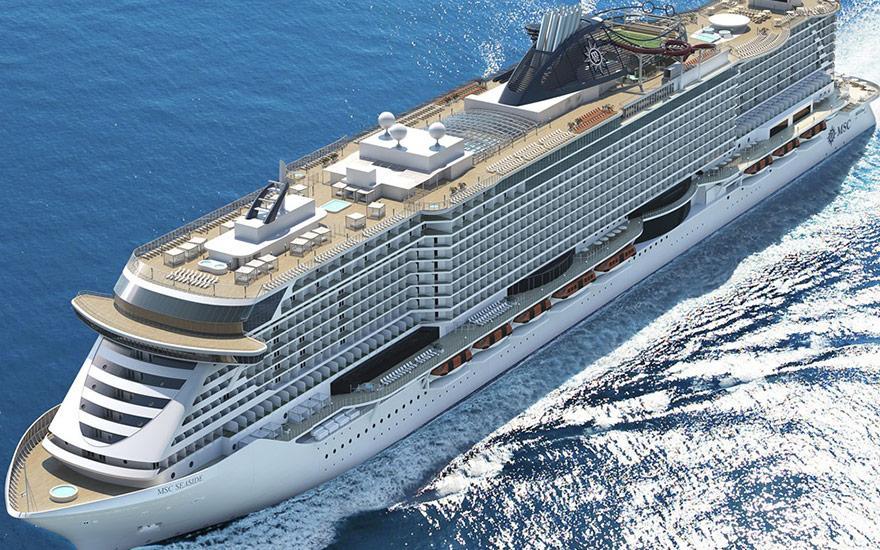 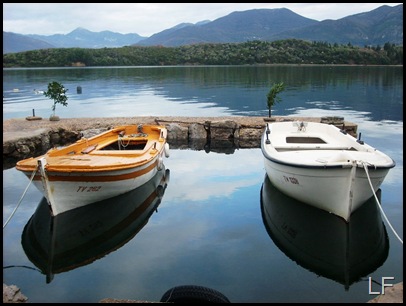 FREE TIME IN BOKA
Free time is the same now and long time ago:fishing,riding a bike,playing different types of sports,swimming(in summer),reading books,walking,drawing...
FREE TIME IN BOKA
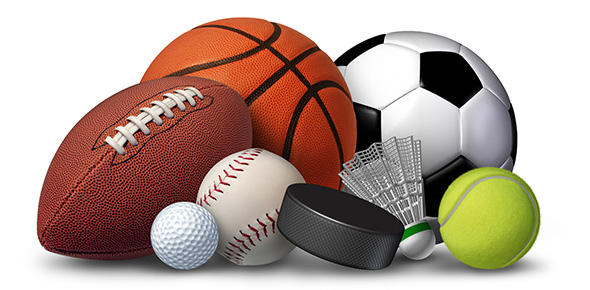 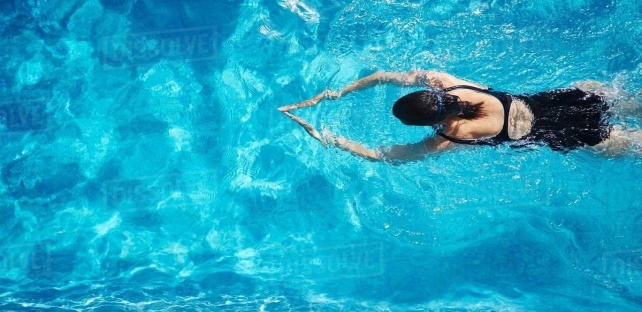 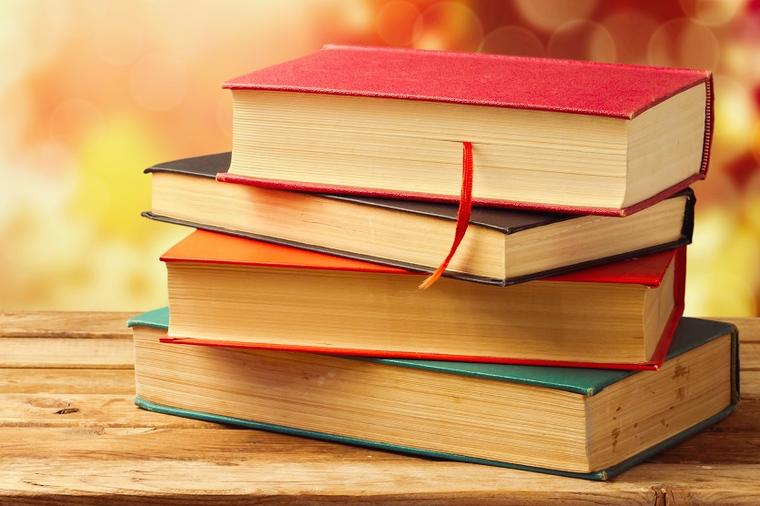 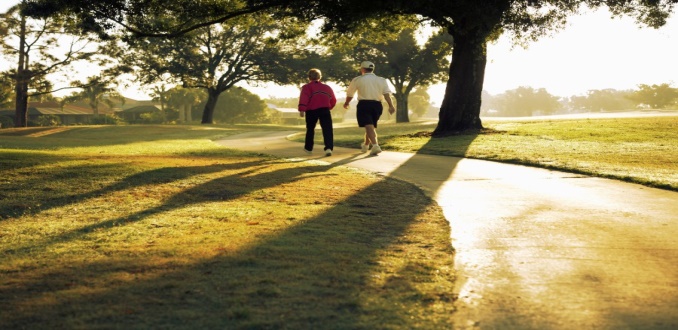 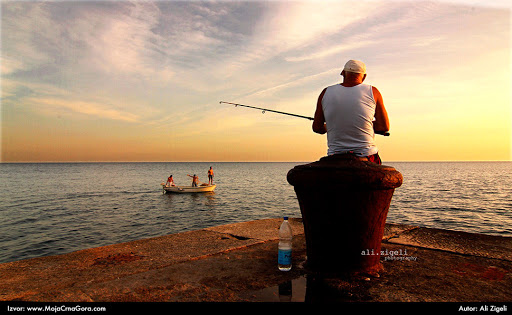 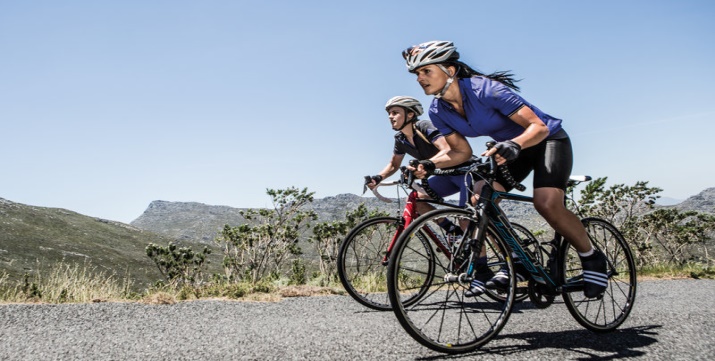 THATS IT!THANKS FOR YOUR        ATTENTION!!!